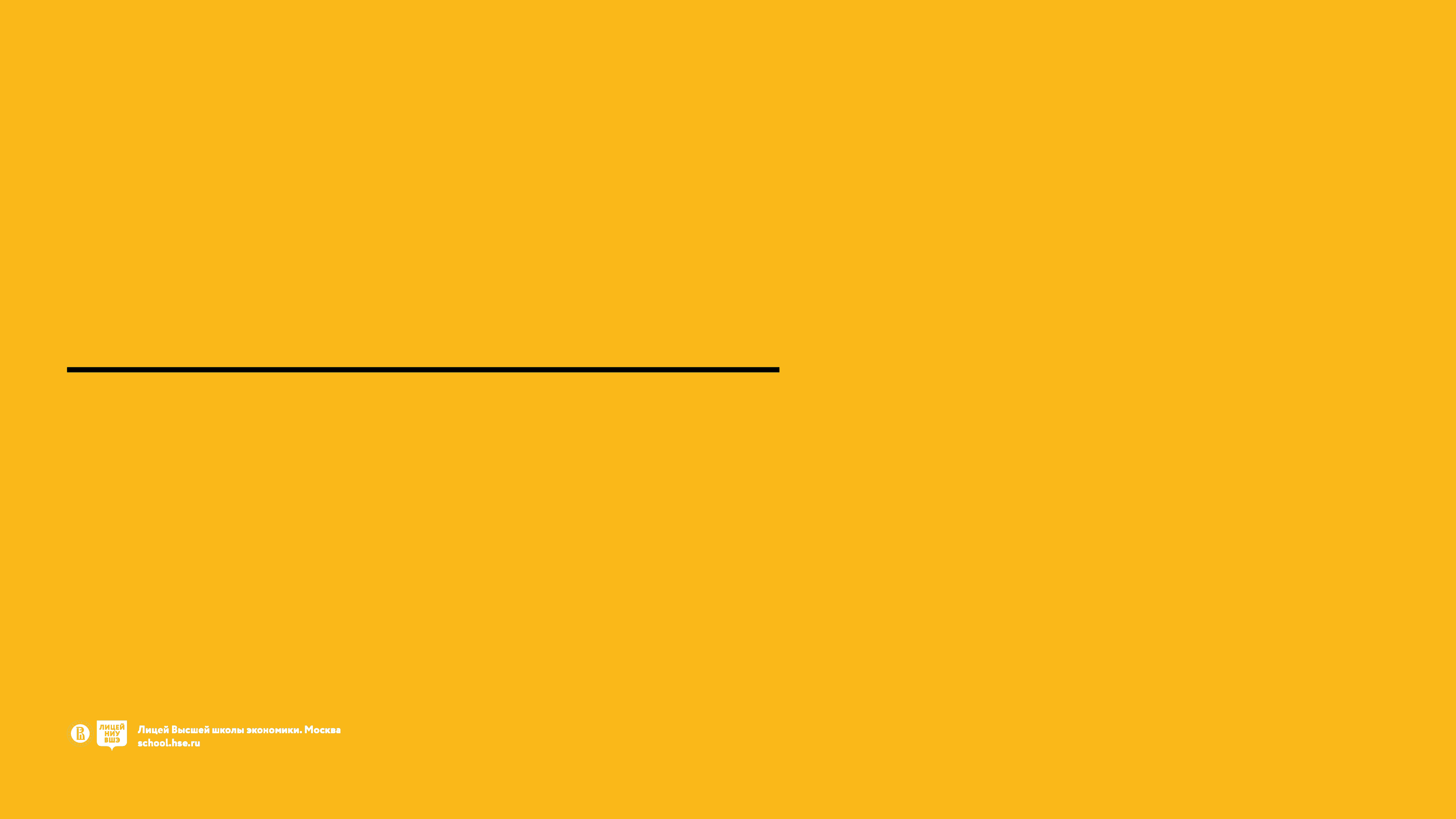 ЛИЦЕЙ НИУ ВШЭ:
ОТКРЫТЫЕ ПРОГРАММЫ
Предложения для партнёрских школ
на 2017/18 учебный год
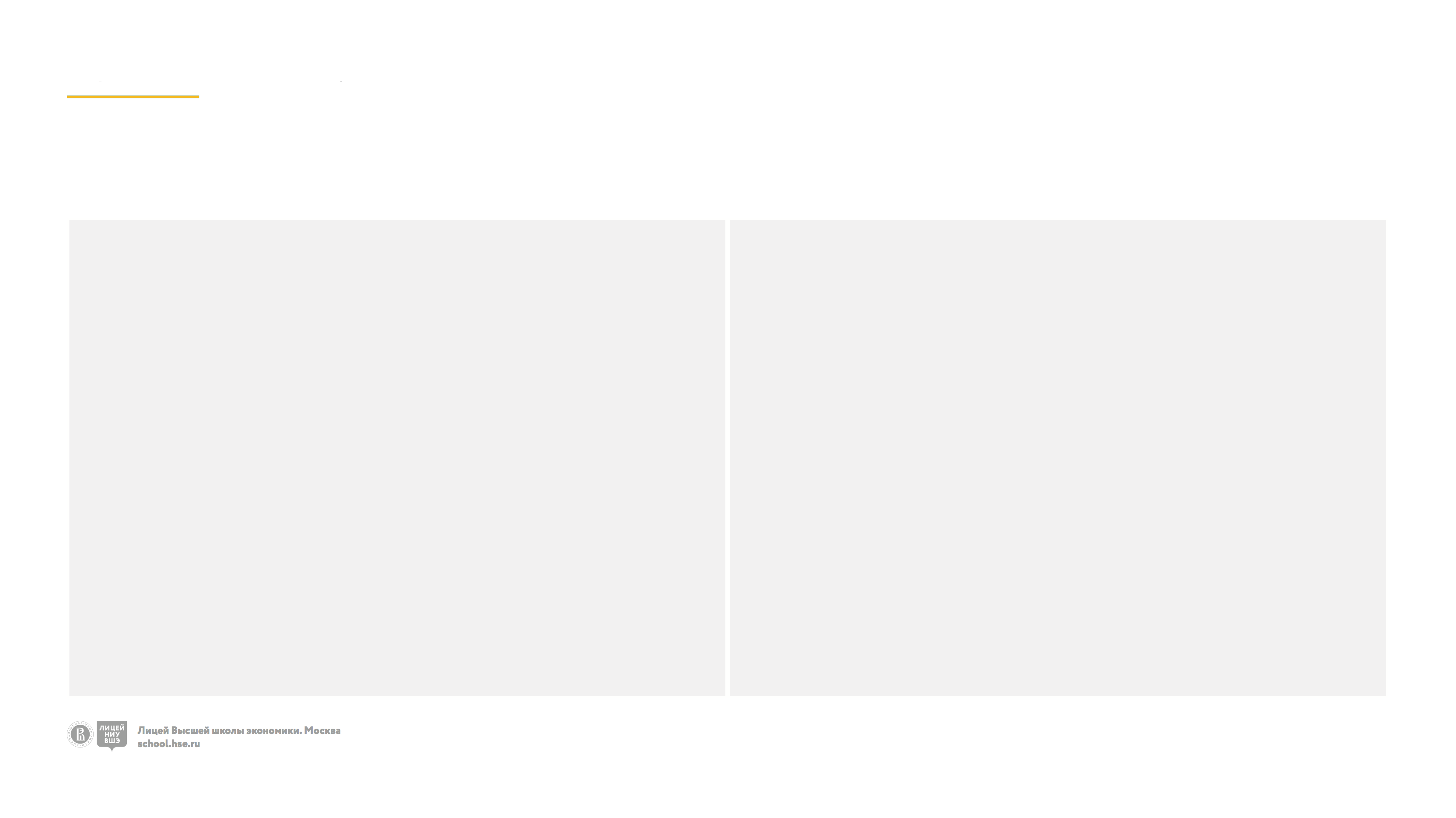 ЛИЦЕЙ НИУ ВШЭ: ОТКРЫТЫЕ ПРОГРАММЫ
ОСНОВНЫЕ НАПРАВЛЕНИЯ
Курсы повышения квалификации
предметные
комплексные
Стажировки
для педагогов
для старшеклассников
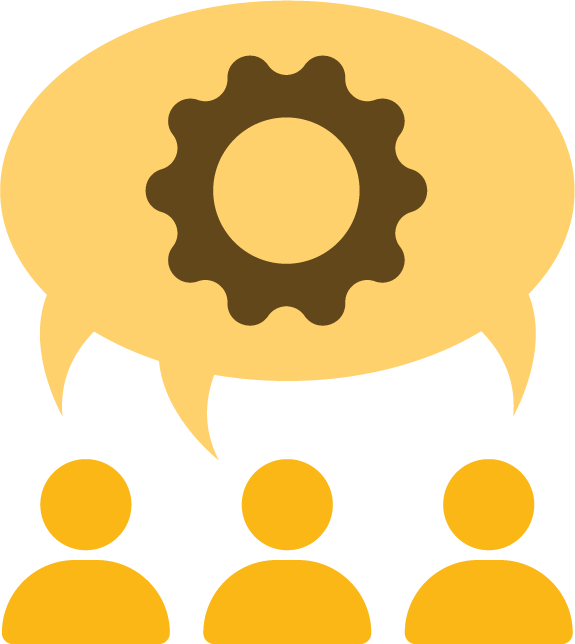 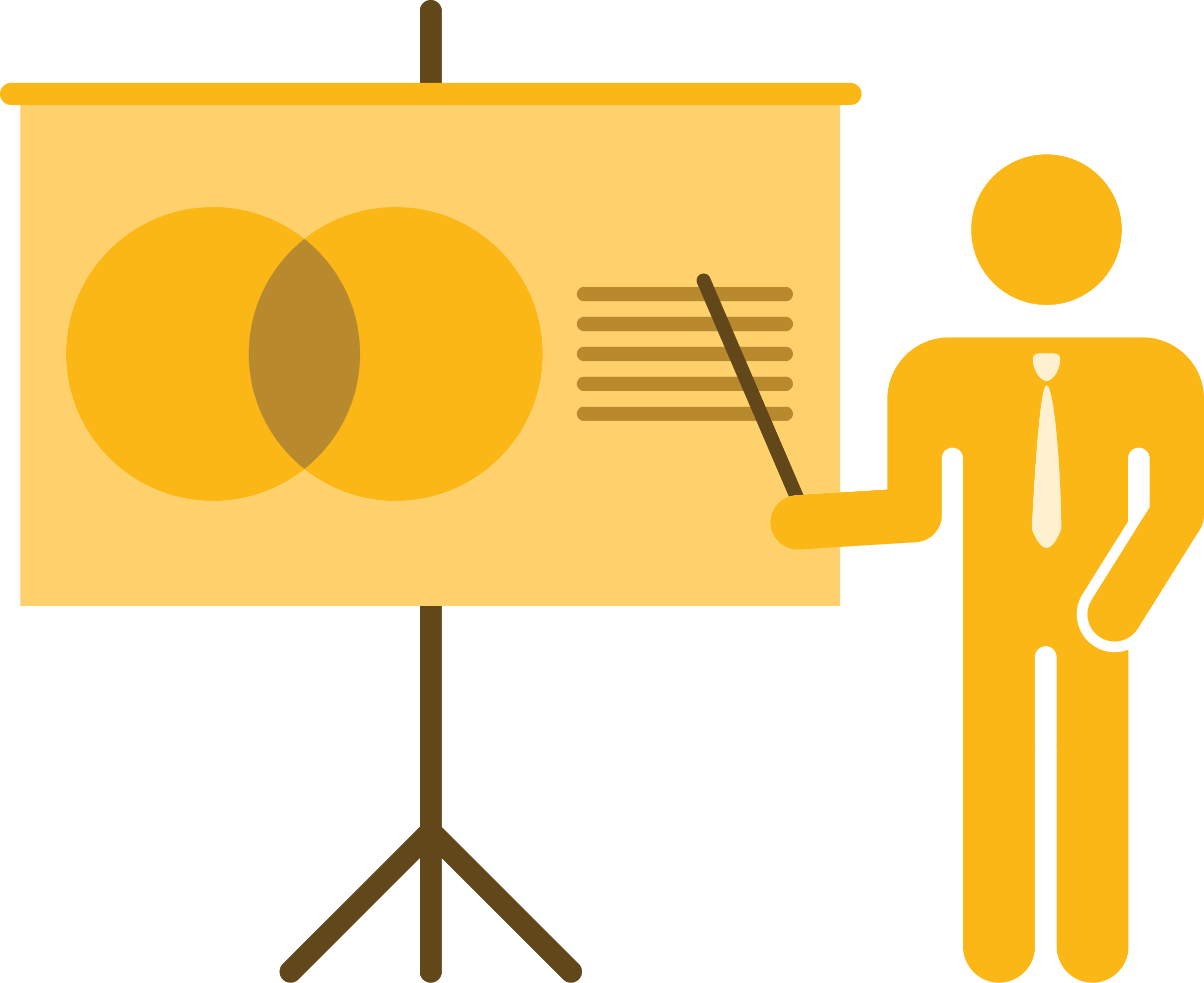 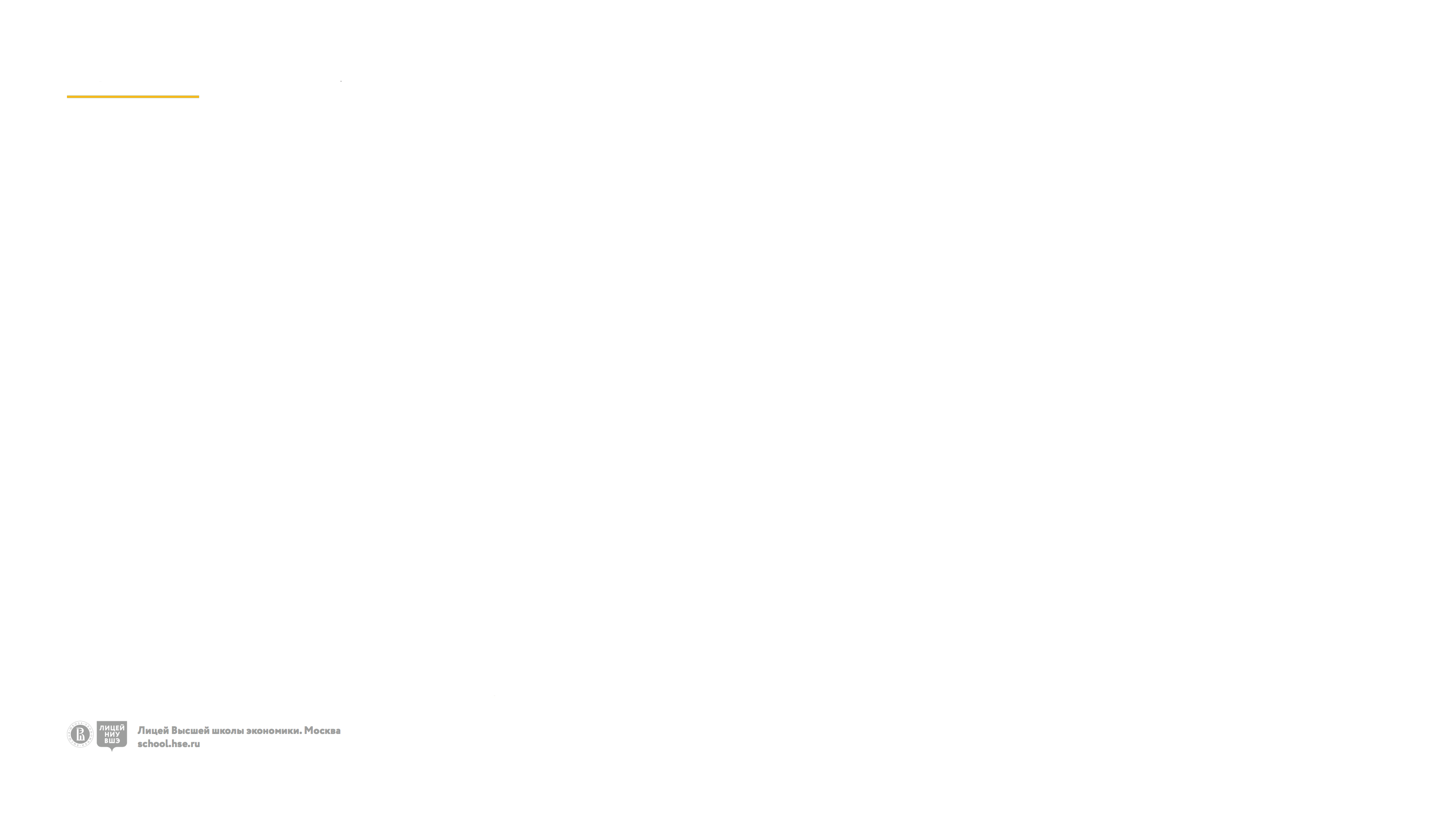 ЛИЦЕЙ НИУ ВШЭ: ОТКРЫТЫЕ ПРОГРАММЫ
СТАЖИРОВКИ
ДЛЯ ПЕДАГОГОВ
«Маршрут построен!» (индивидуальное сопровождение старшеклассников)
Москва, Лицей НИУ ВШЭ, 29 января – 2 февраля 2018 года
До 40 человек
Проблемные семинары, тренинги, проектировочные семинары, практики.

ДЛЯ СТАРШЕКЛАССНИКОВ
Москва, Лицей НИУ ВШЭ, 27 ноября – 8 декабря 2017 года
До 60 человек
Включенность в образовательные возможности Лицея и Вышки, самостоятельность действия, олимпиадные и проектные площадки, помощь в самоопределении.
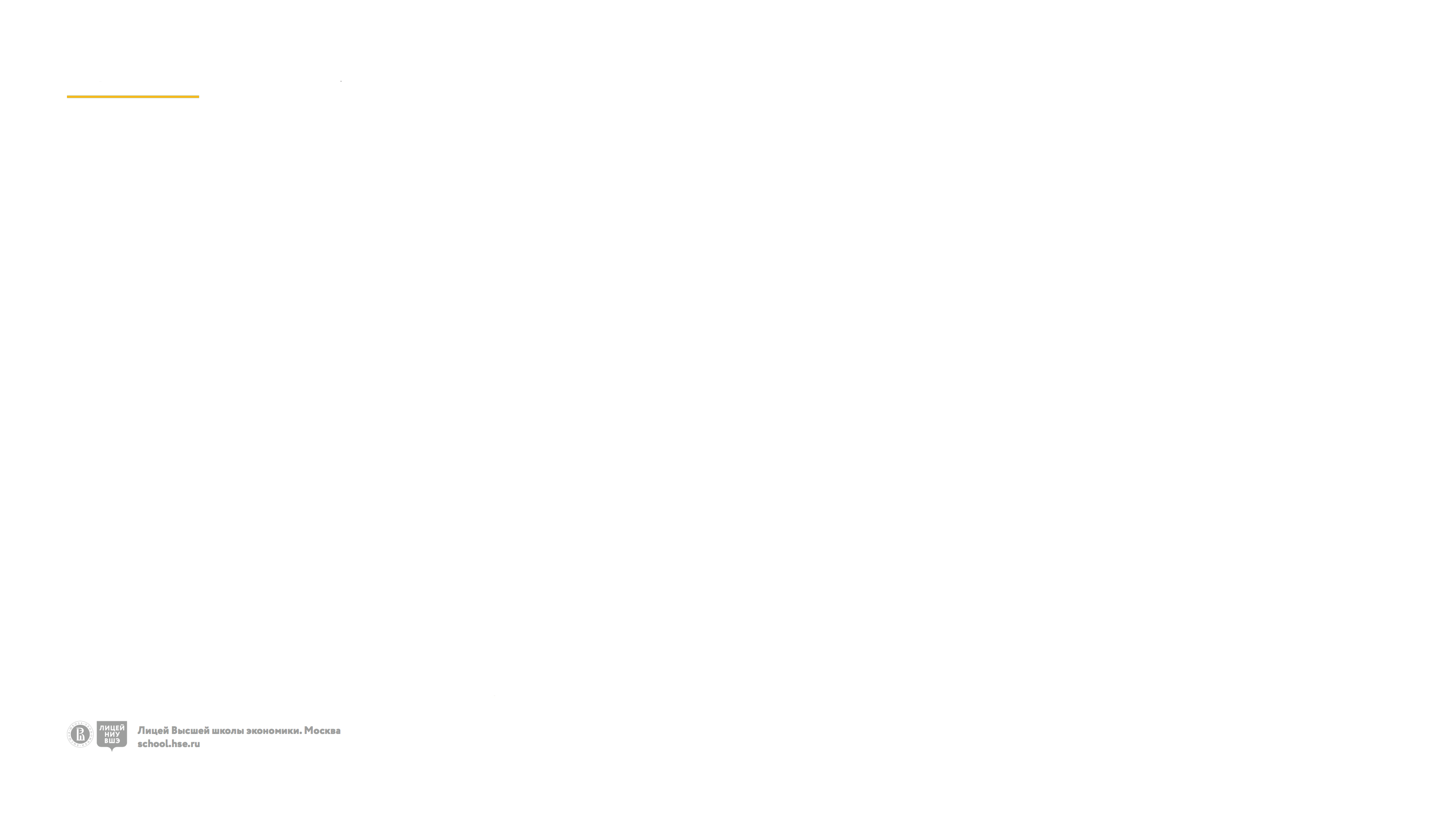 ЛИЦЕЙ НИУ ВШЭ: ОТКРЫТЫЕ ПРОГРАММЫ
КОМПЛЕКСНЫЕ КПК
ИССЛЕДОВАТЕЛЬСКАЯ ДЕЯТЕЛЬНОСТЬ В СТАРШЕЙ ШКОЛЕ
Москва, Лицей НИУ ВШЭ, март-апрель 2018 года (1 неделя)
До 40 человек
Активные формы обучения, работа с кейсами, практика, разработка проекта.

ПРЕПОДАВАНИЕ «ТЕОРИИ ПОЗНАНИЯ (TOK)» В СТАРШЕЙ ШКОЛЕ
Москва, Лицей НИУ ВШЭ, 29.03 – 03.04.2018
До 40 человек
Вводная часть, ознакомительное посещение занятий, установочные мероприятия, деятельностная часть, проектирование и проведение уроков.
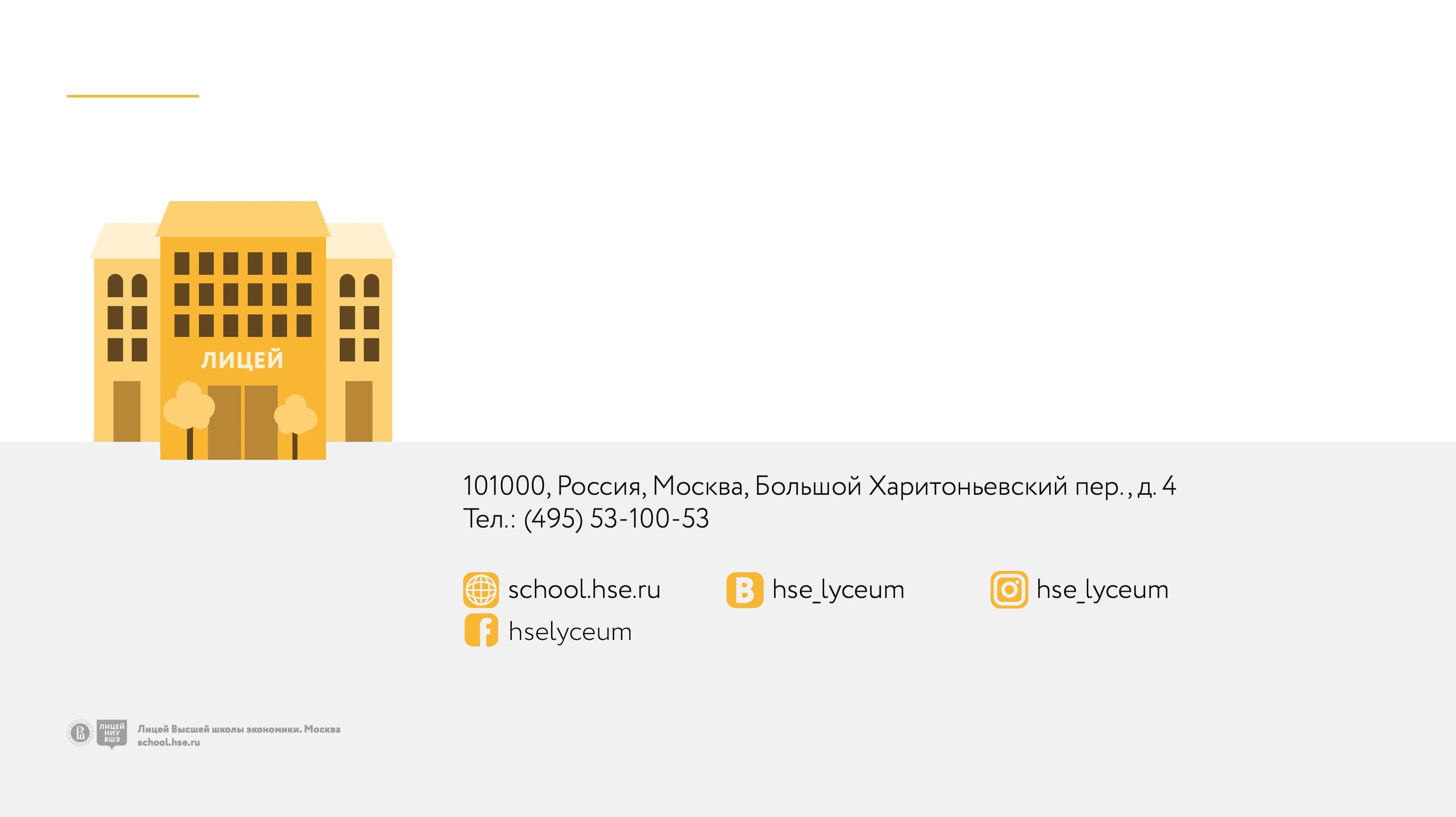 ЛИЦЕЙ НИУ ВШЭ: ОТКРЫТЫЕ ПРОГРАММЫ
ДО ВСТРЕЧИ
В ЛИЦЕЕ!